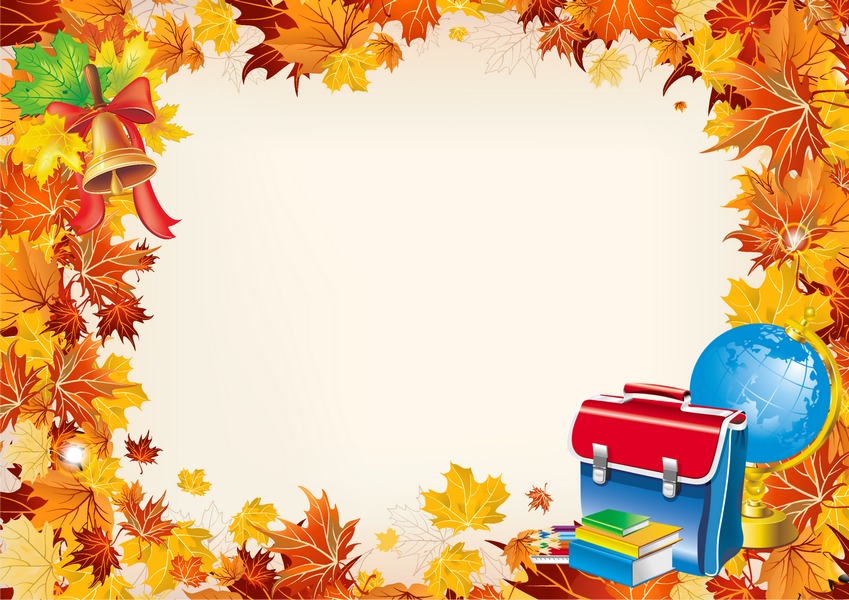 ГОУ ЯО «Рыбинская школа-интернат № 1»
Нескучные осенние каникулы!
2022 г.
Осторожно: грипп!
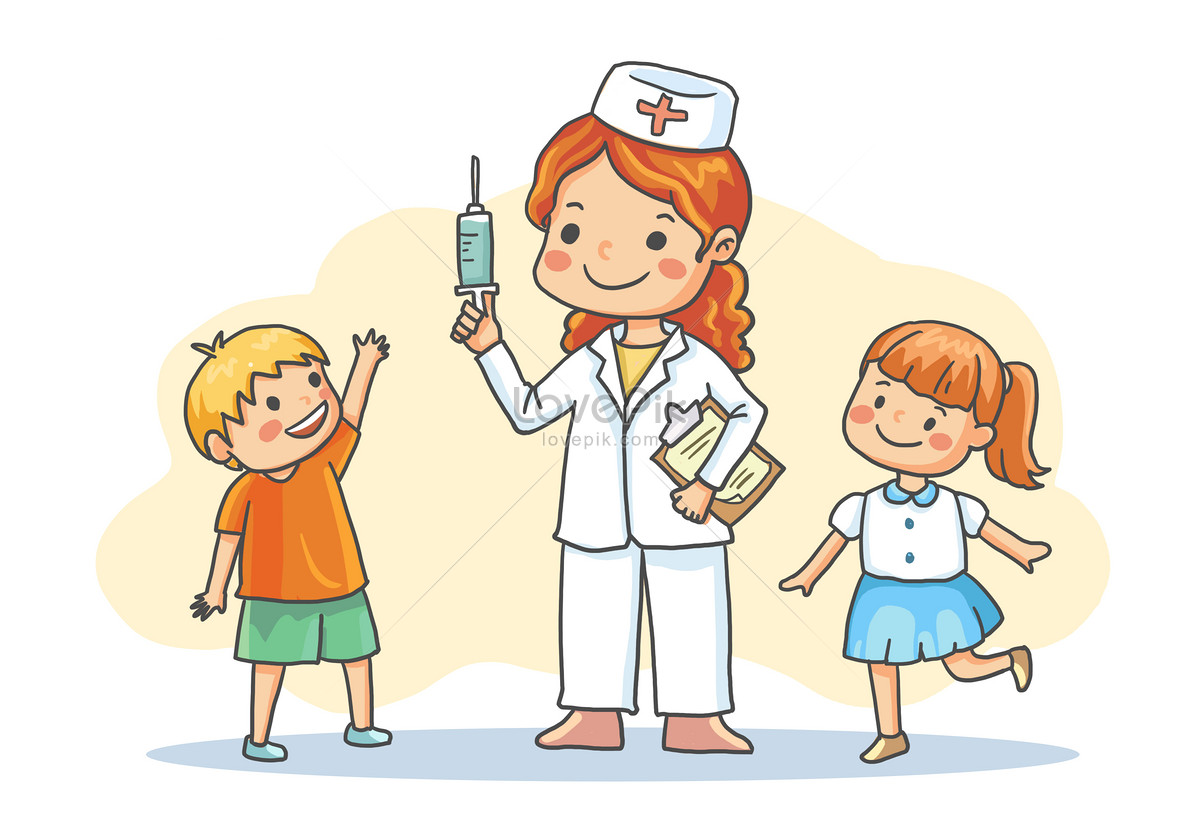 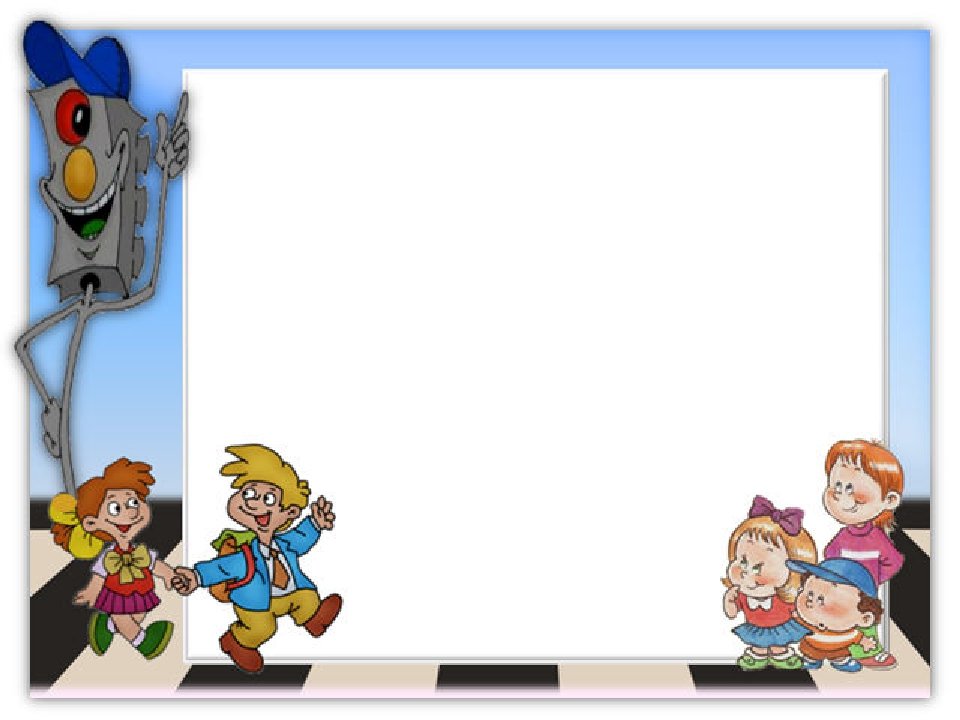 Осторожно: дорога!
Осторожно:
 тонкий лед!
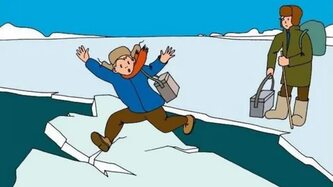 Осторожно: незнакомый человек.
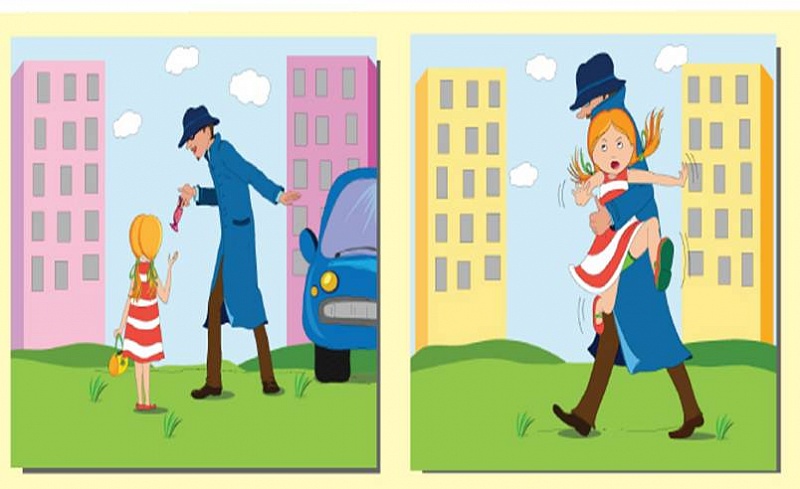 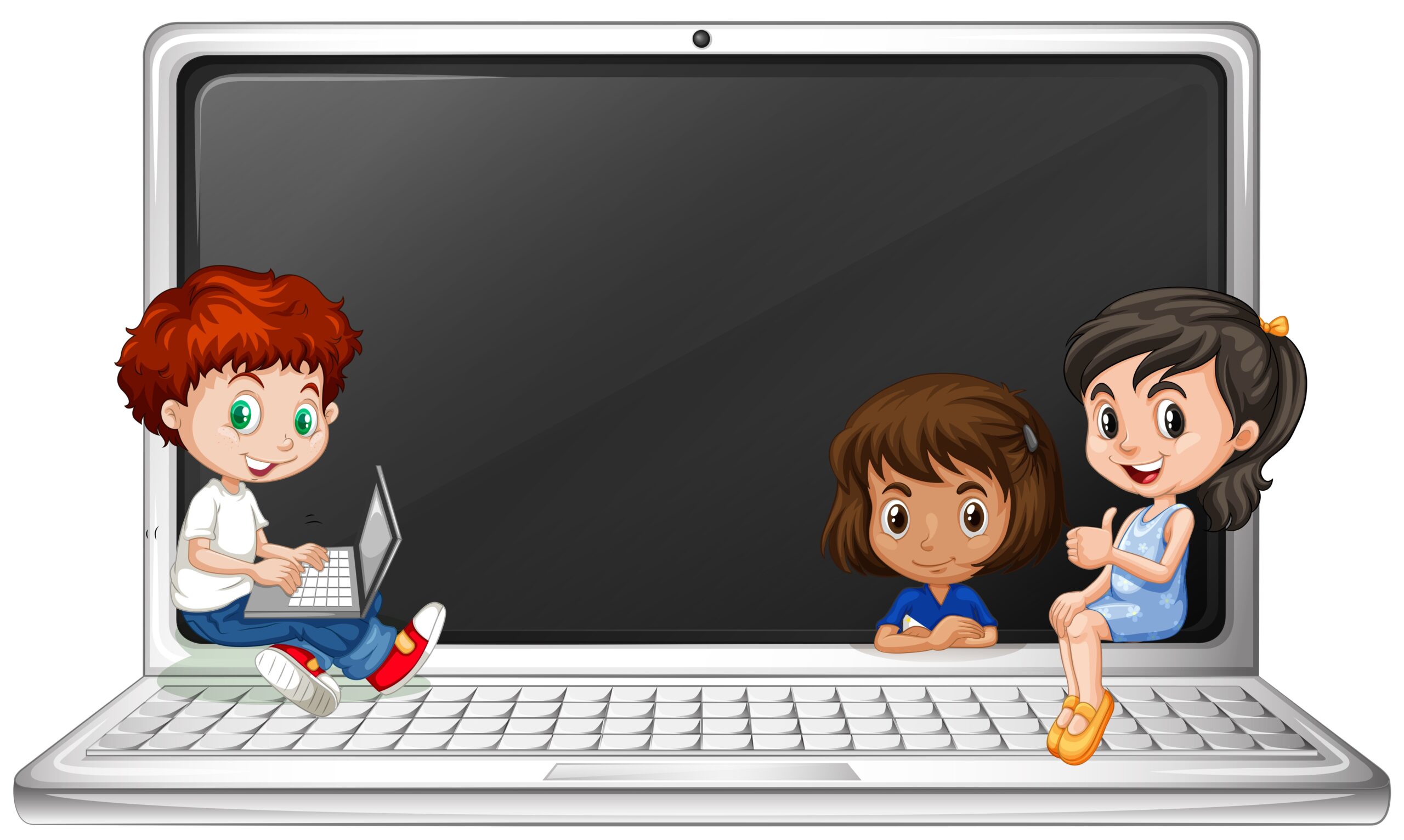 Осторожно: интернет!
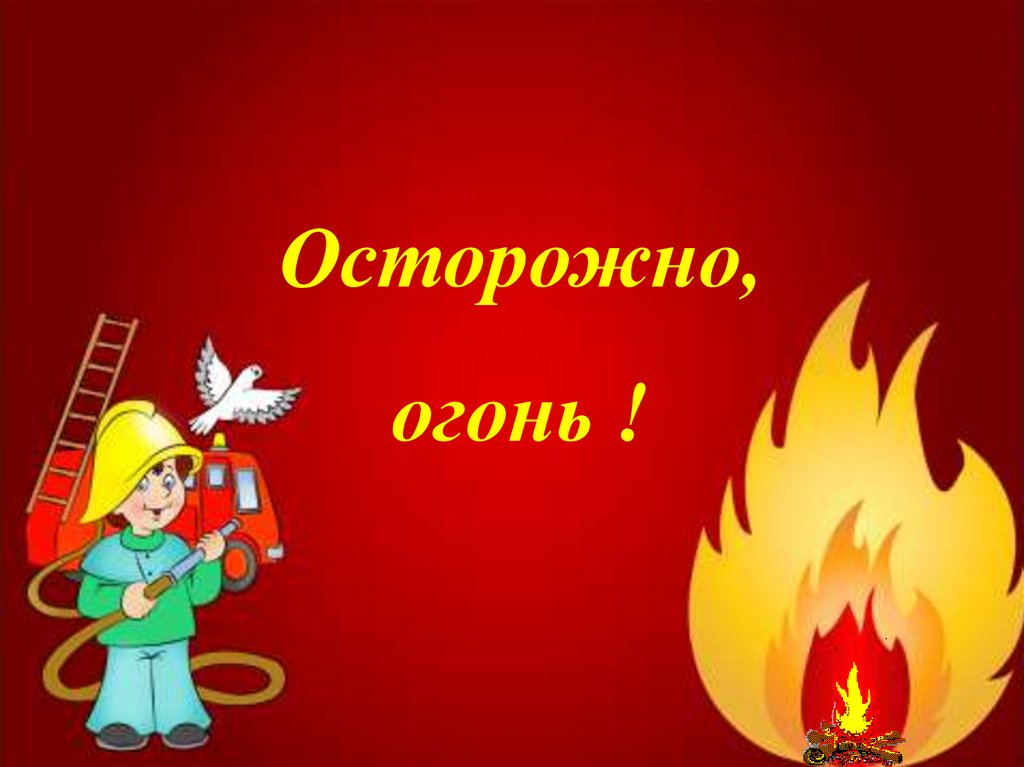 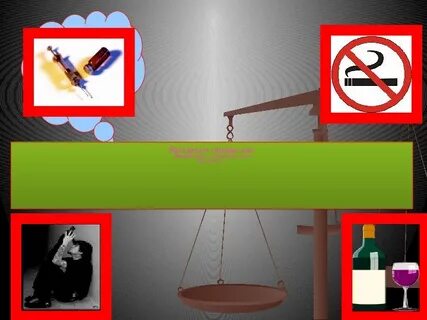 Осторожно:
вредные привычки!
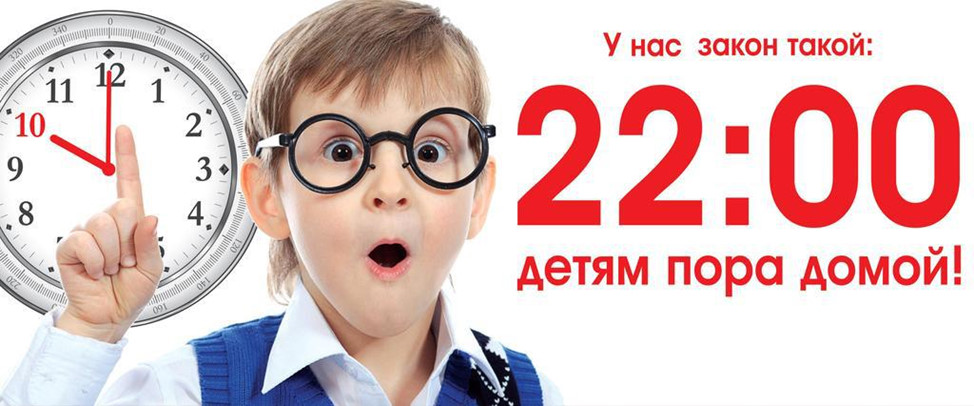 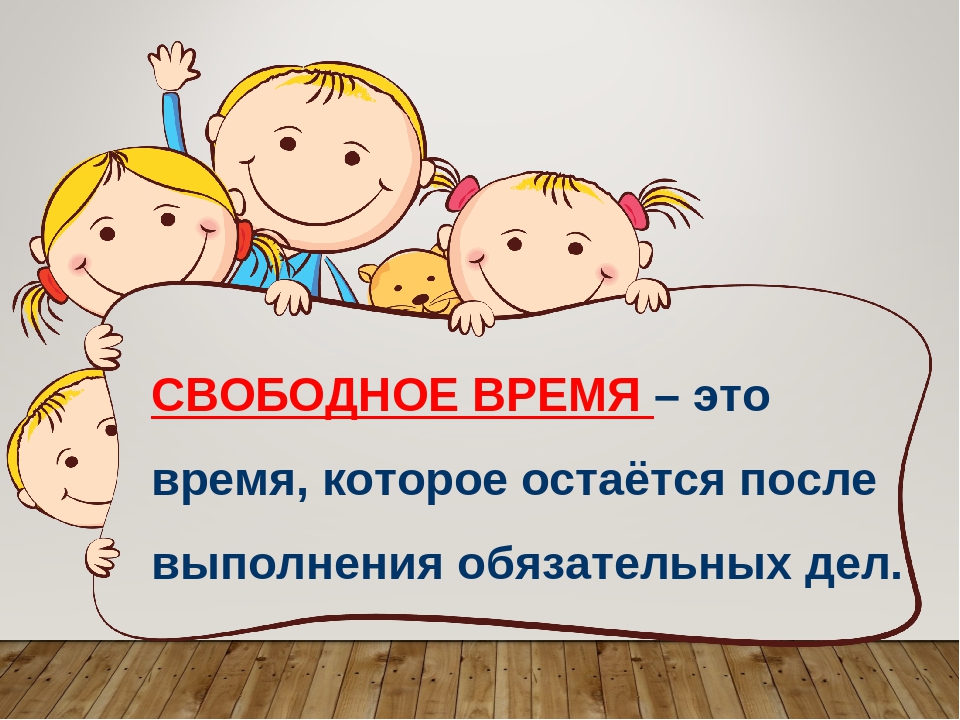 «Совместный семейный отдых –
лучший способ укрепления
детско-родительских отношений»
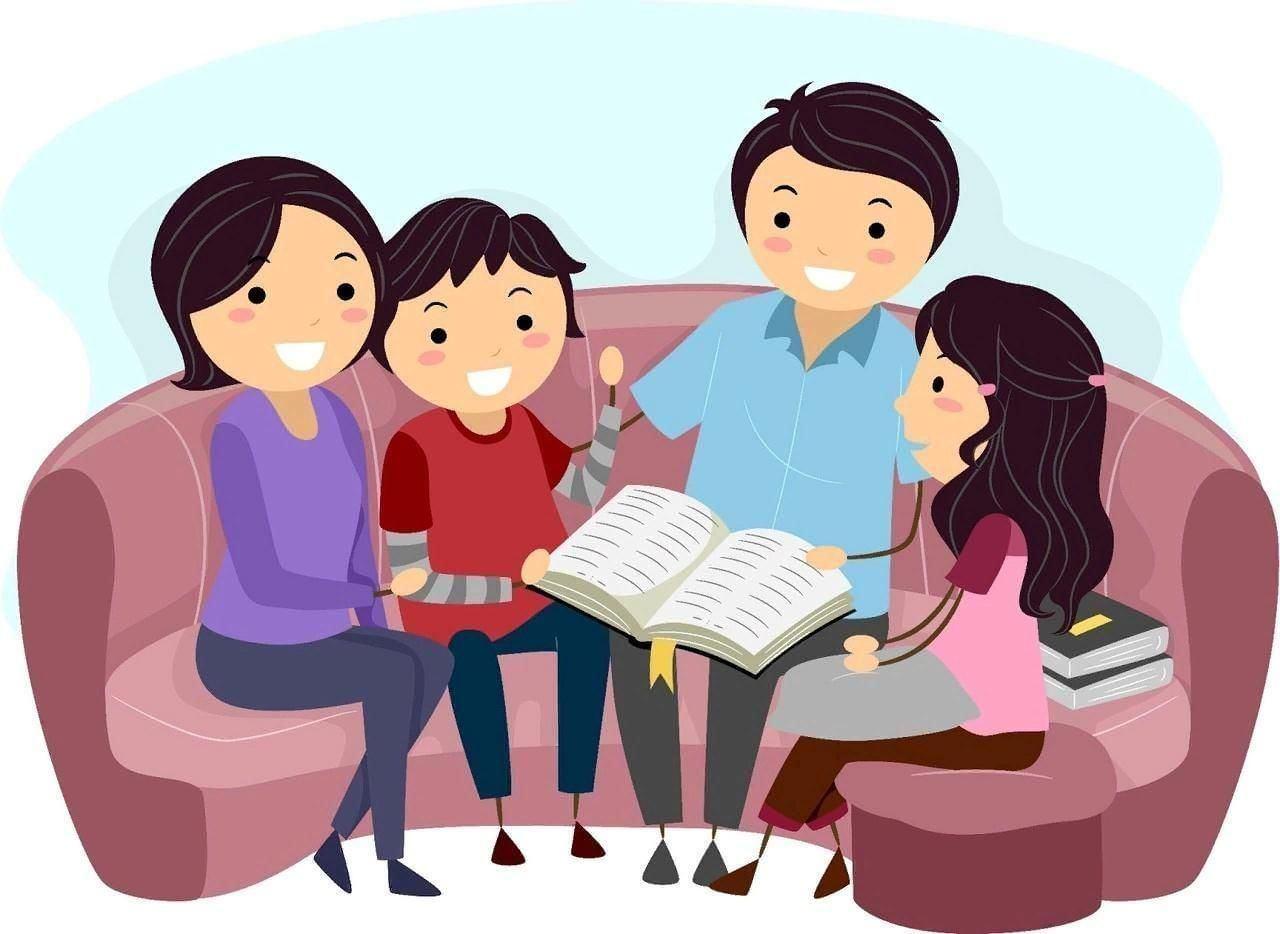 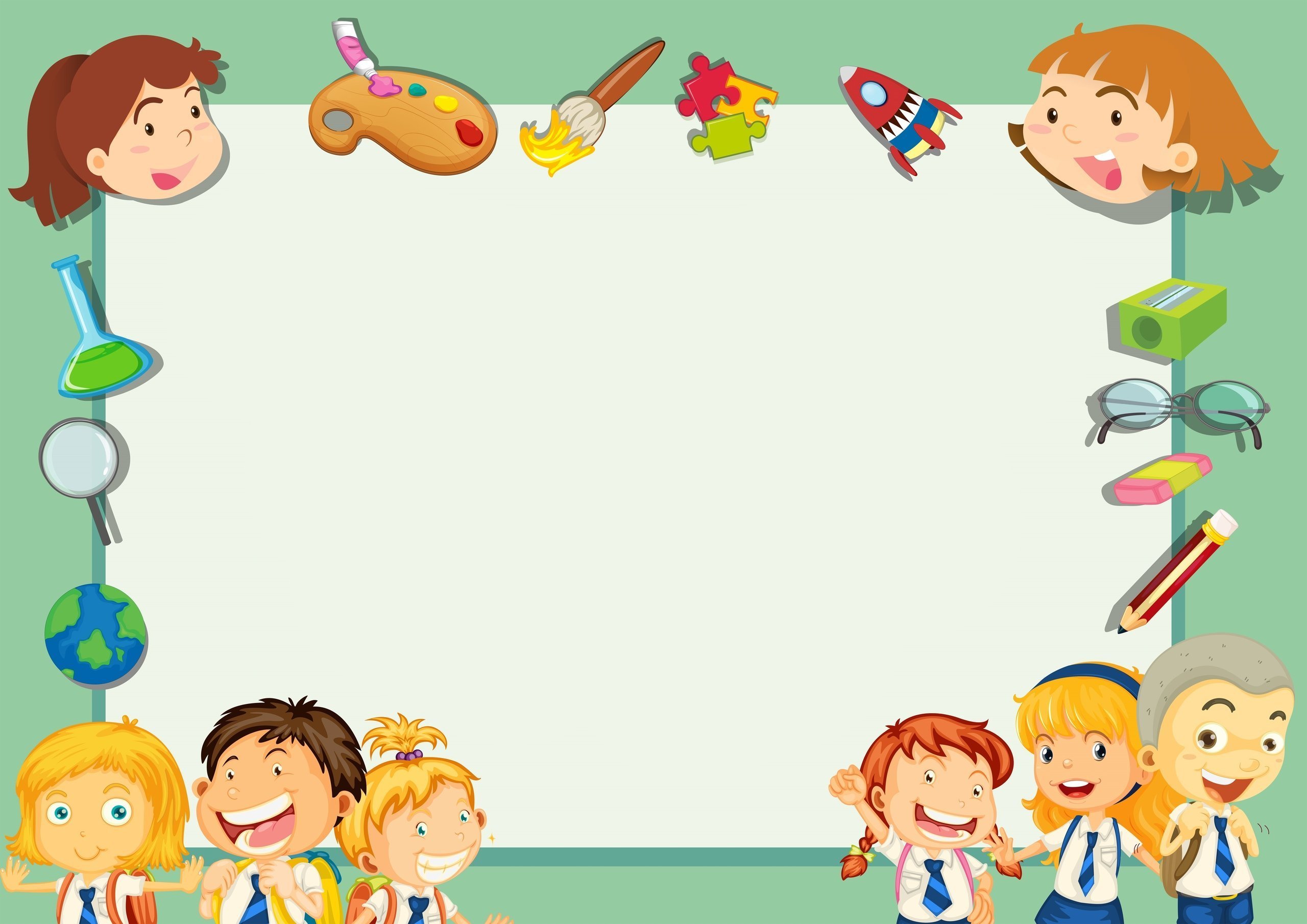 29 октября
Рыбинский театр кукол
11:00 ч.   Спектакль «Колобок»
11:00 ч.  Школа театрального волонтера  (Бесплатно)
16:00.ч. Показательное выступление. Концертная программа «Не школа барабанов» . Баллюстрада (Волжская набережная. )   
                               (Бесплатно).
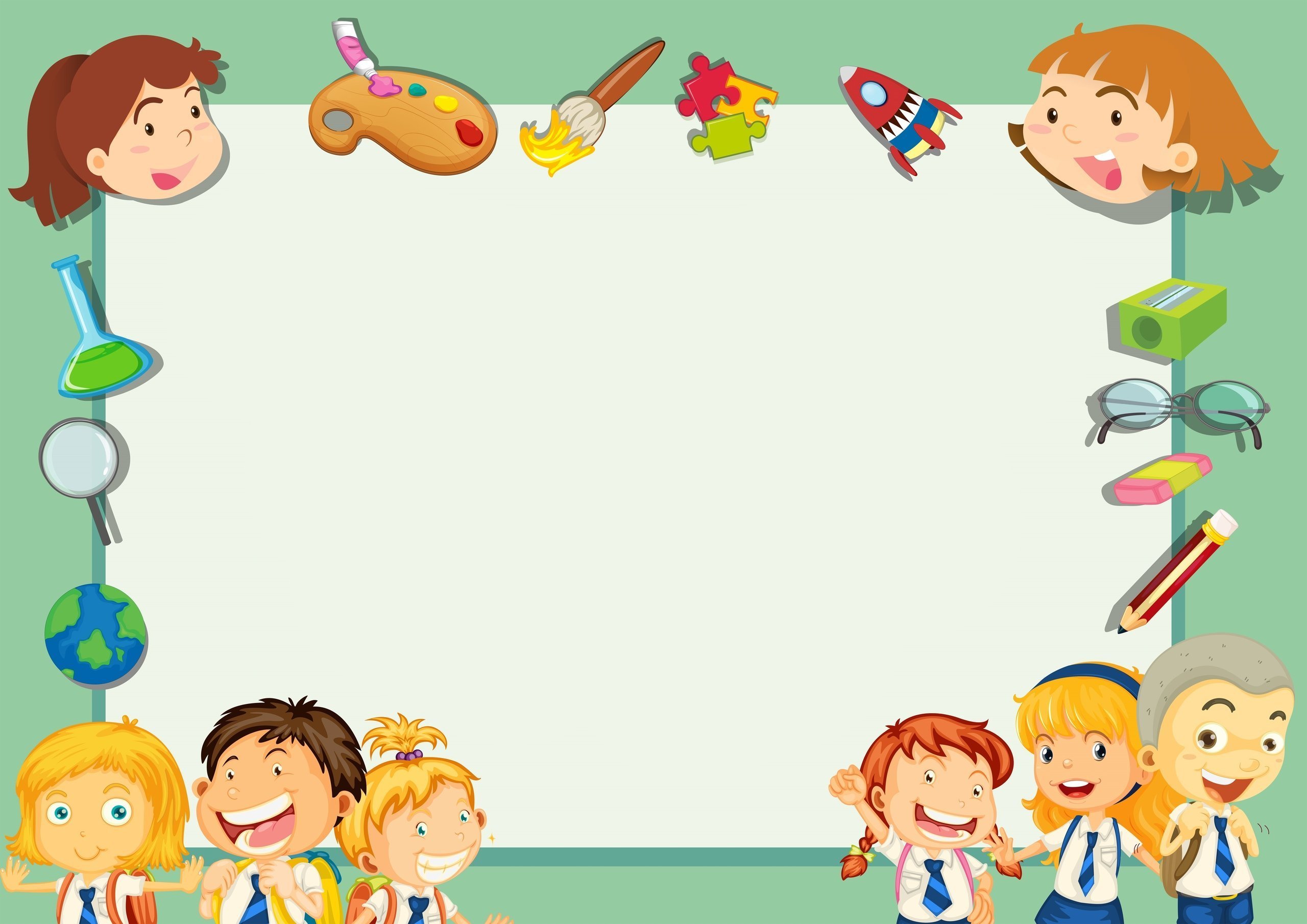 30 октября
Рыбинский театр кукол
11:00.  Спектакль 
«В стране дорожных знаков»
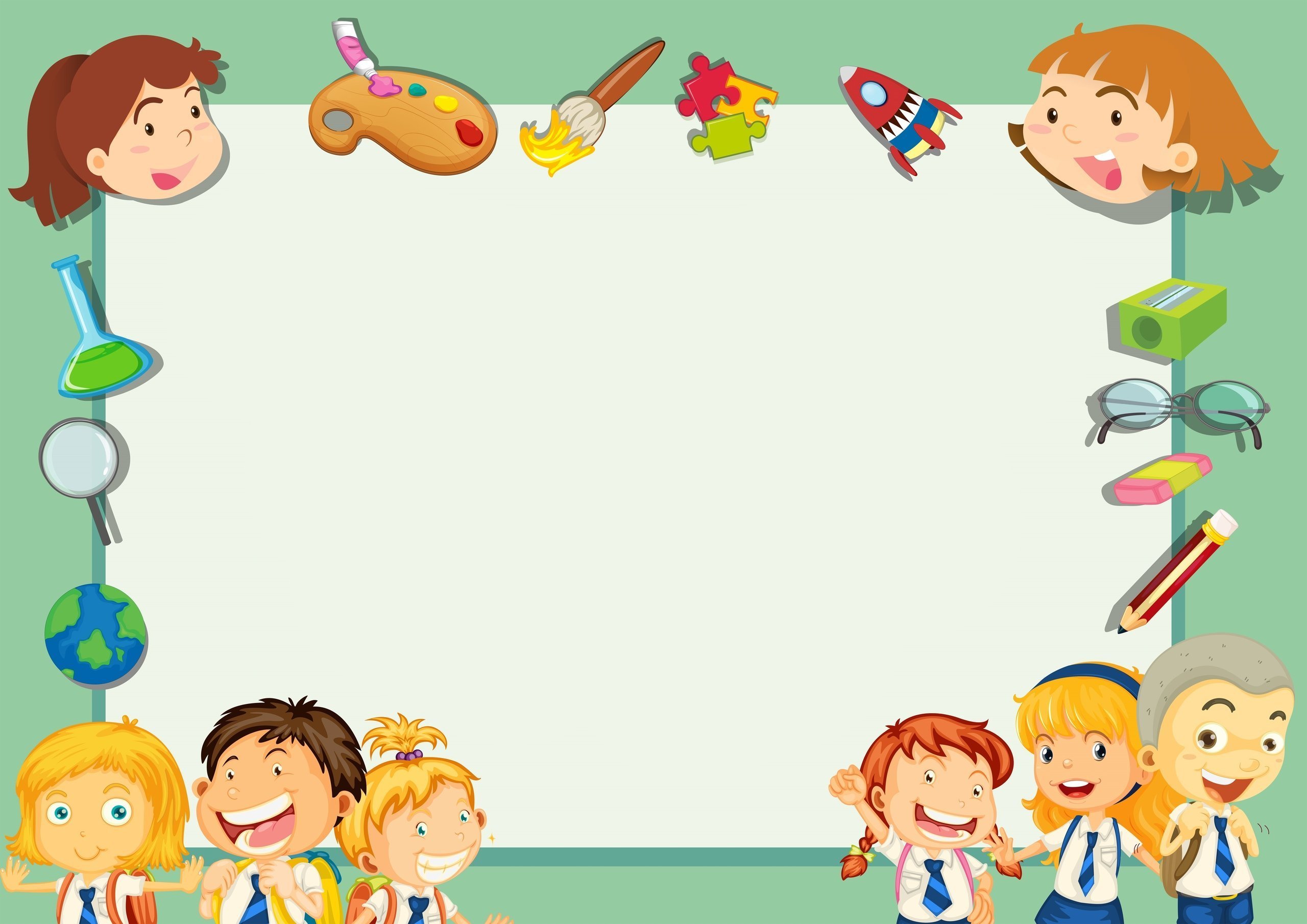 2 ноября
14:00 ч. Мастер–класс «Умелые руки»  
(выжигание по ткани)  Культурно-досуговый комплекс «Переборы»
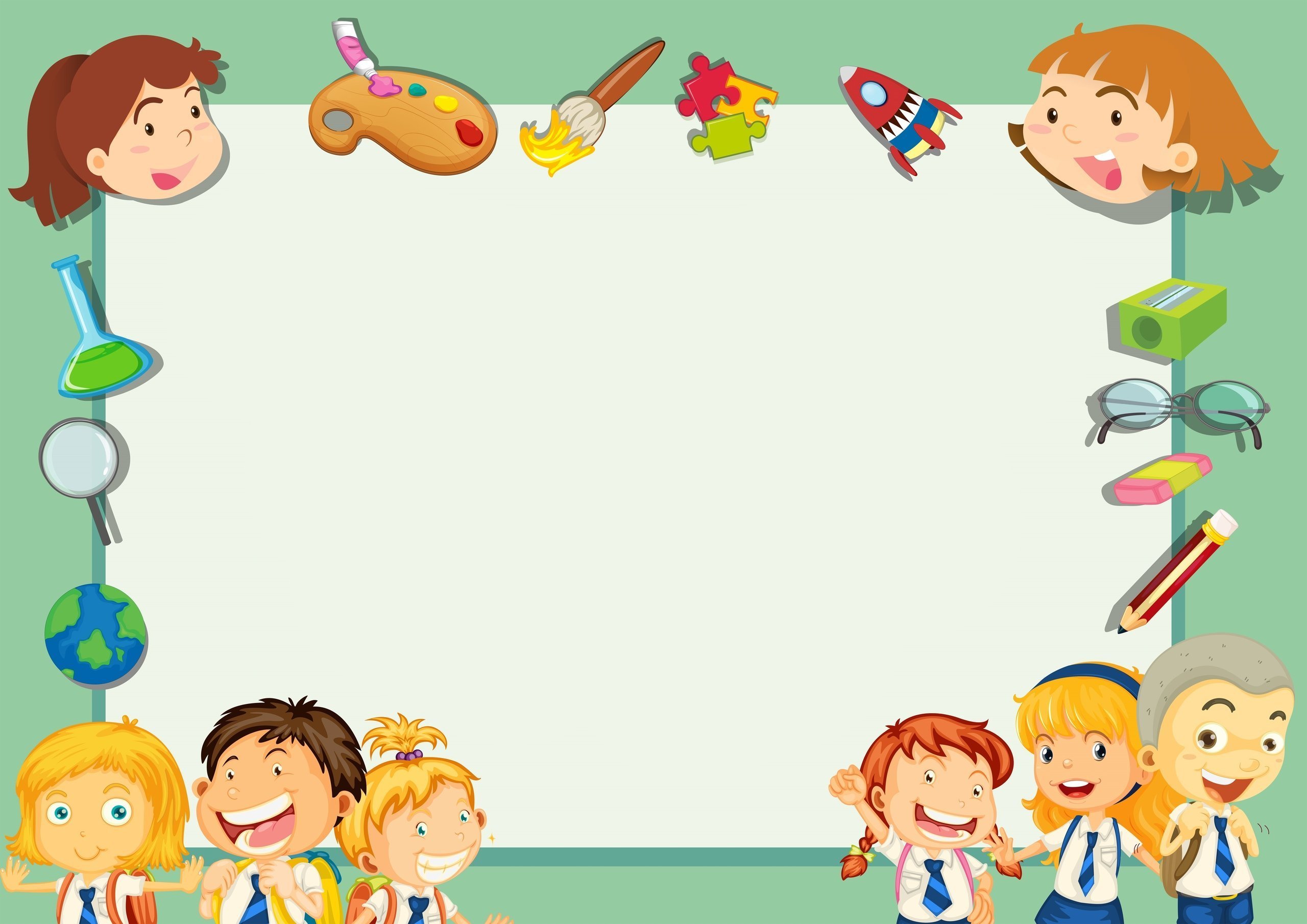 4 ноября
Рыбинский  драматический театр
11:00 ч.   Спектакль 
 «Бабушка напрокат»
13:00 ч.  праздничная программа «Мы — единое целое!». Дом культуры «Слип» (Бесплатно)
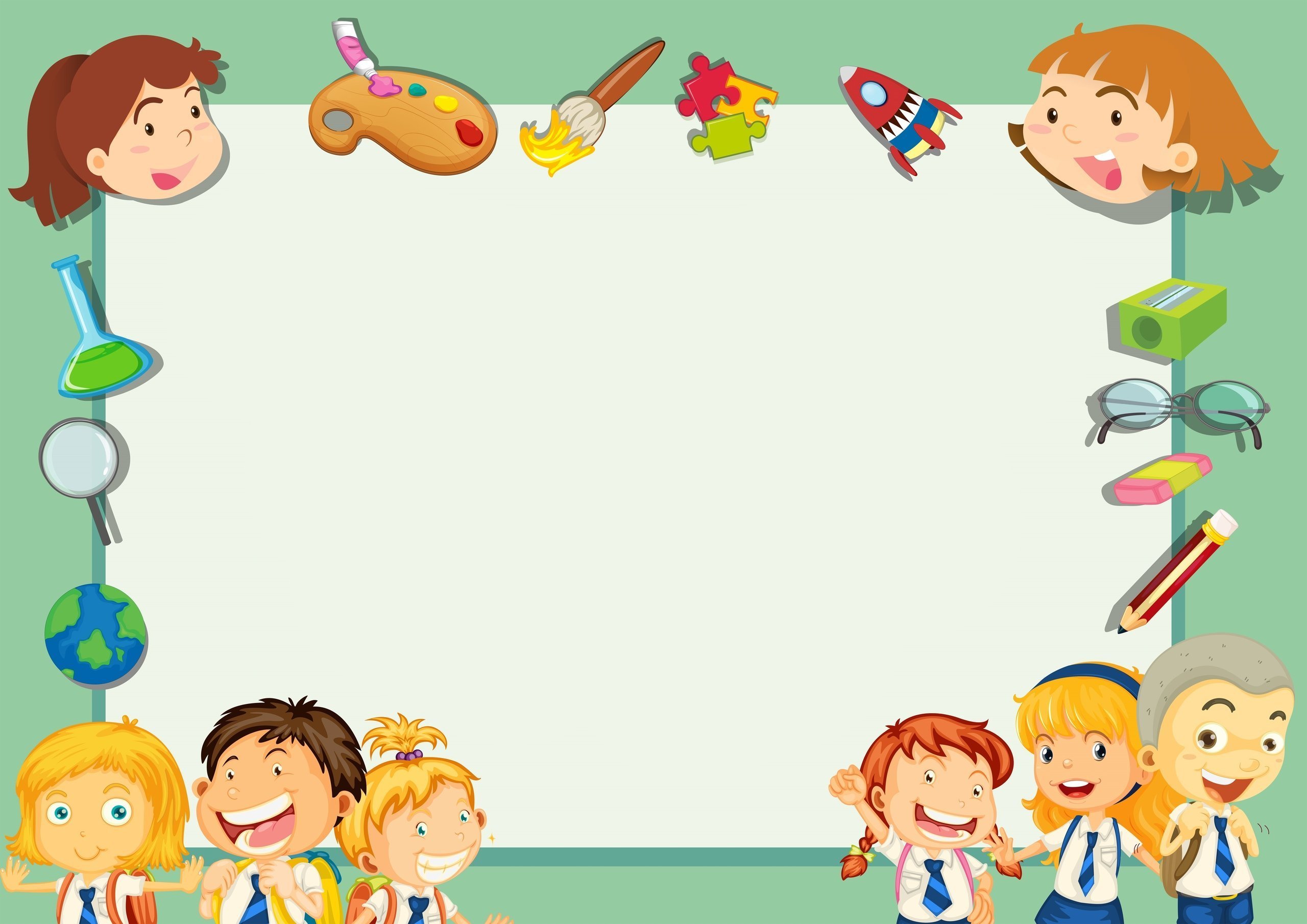 6 ноября
16:00.   Спектакль  «Волшебная книга»
Хороший театр 
(улица Стоялая, дом 15)
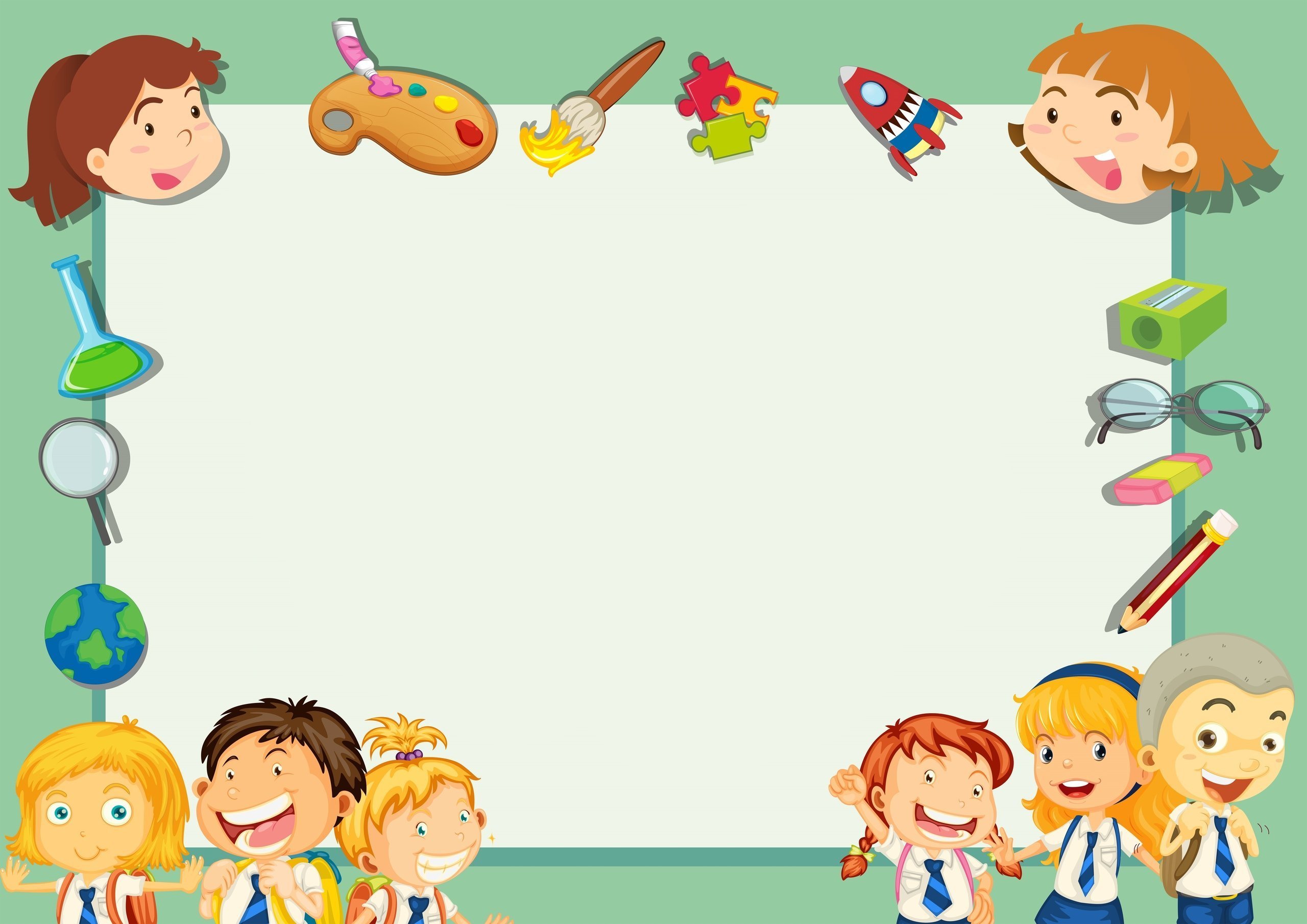 Музей Мологского края Преображенский переулок, дом 64.
Рыбинский государственный историко-архитектурный и художественный музей-заповедник
Волжская набережная, дом 2
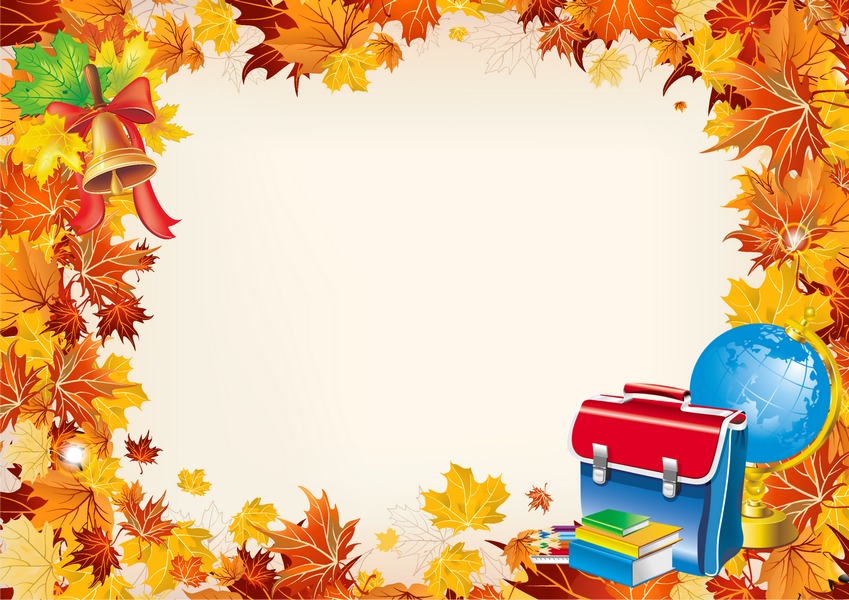 Спасибо за внимание!